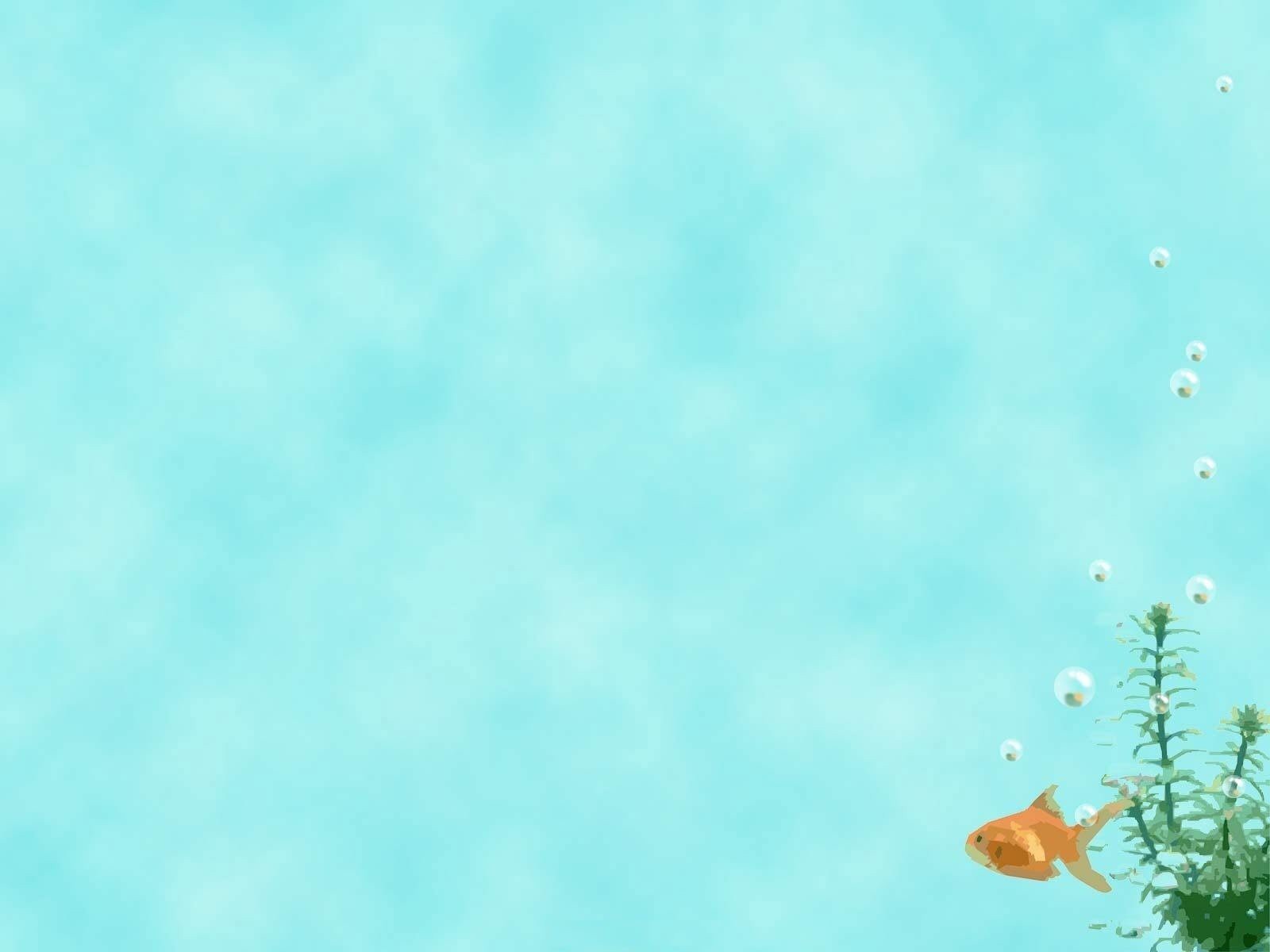 Good morning class !!!
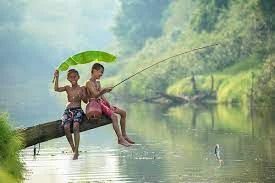 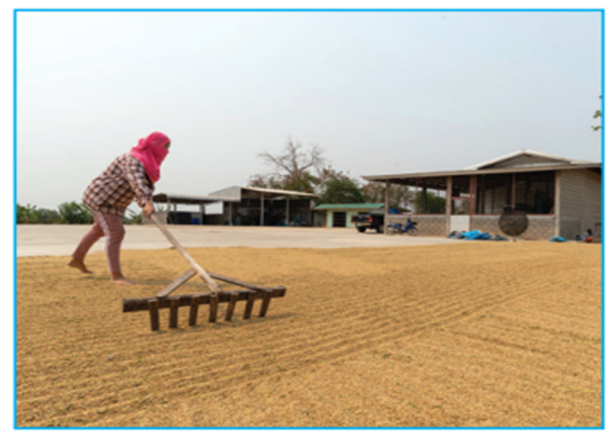 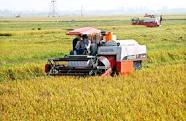 Going fishing
harvesting rice
drying rice
Kim’s Game
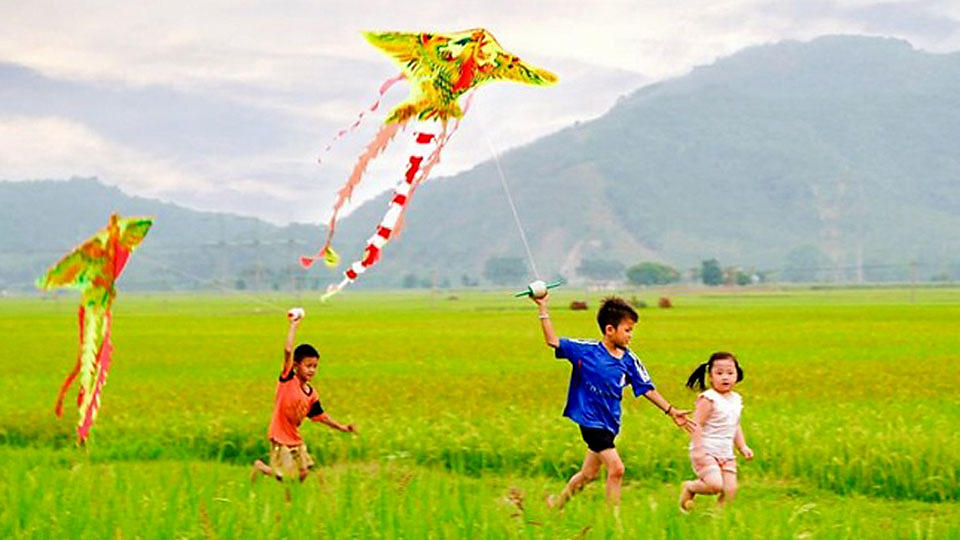 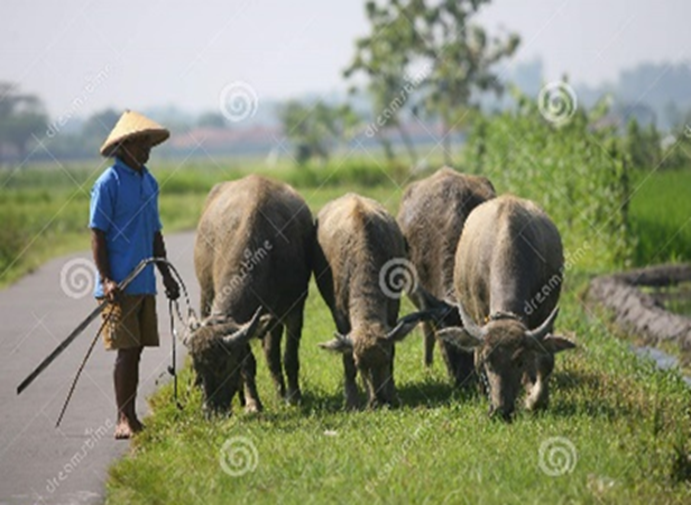 flying kites
herding buffaloes
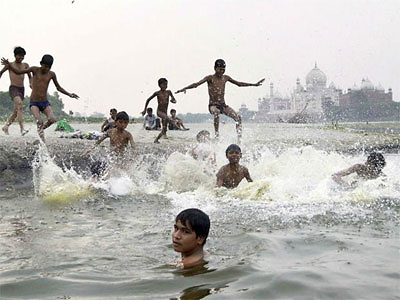 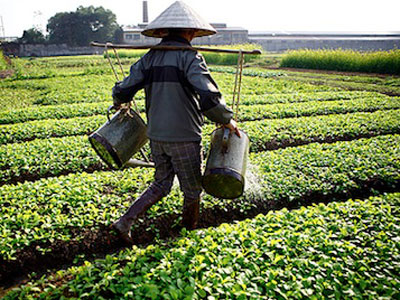 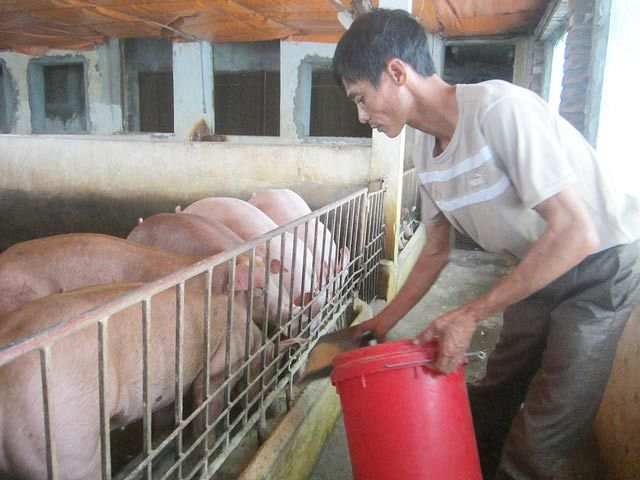 Swimming in the river
feeding pigs
watering vegetables
2
Unit
LIFE IN THE COUNTRYSIDE
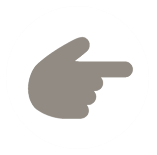 LESSON 7: LOOKING BACK & PROJECT
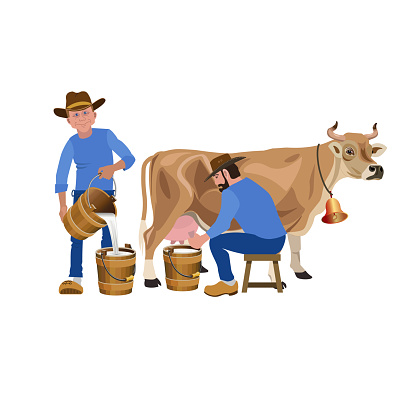 I. LOOKING BACK: * VOCABULARY
Ex 1. Write a phrase from the box under the correct picture.
unloading rice 		milking cows         catching fish 		ploughing fields 	         feeding pigs		drying rice
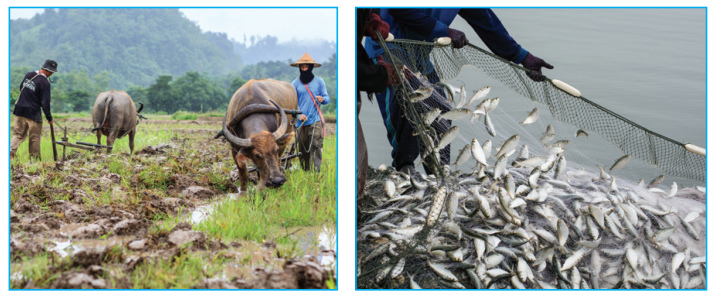 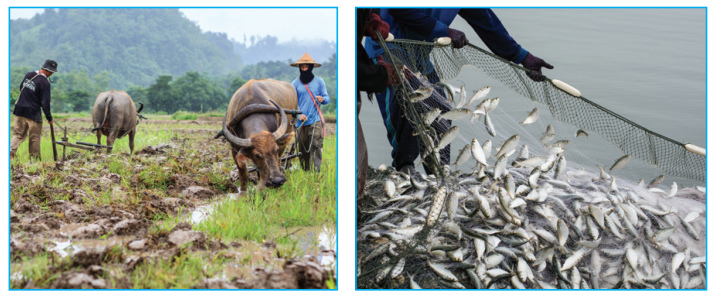 ploughing fields
catching fish
1. _________________
2. _________________
unloading rice 		milking cows 		catching fish 		ploughing fields 	feeding pigs		drying rice
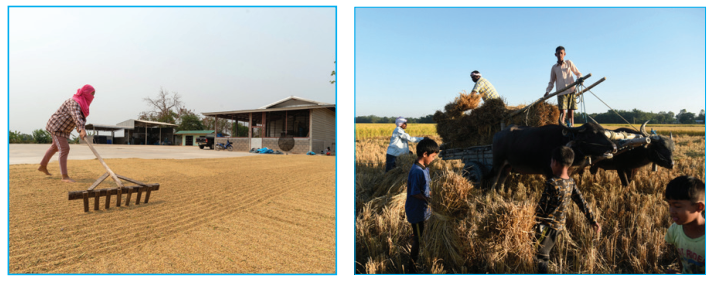 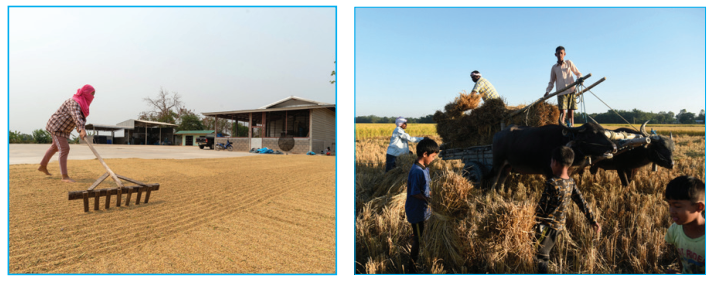 drying rice
unloading rice
3. _________________
4. _________________
unloading rice 		milking cows 		catching fish 		ploughing fields 	feeding pigs		drying rice
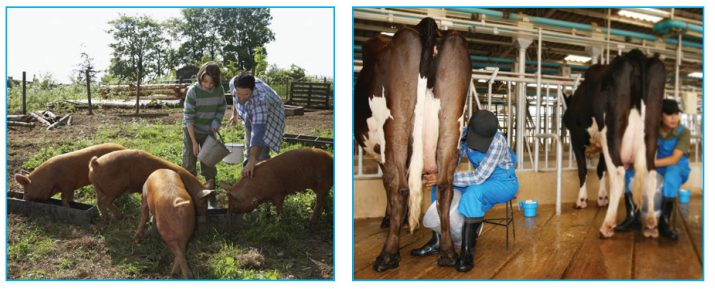 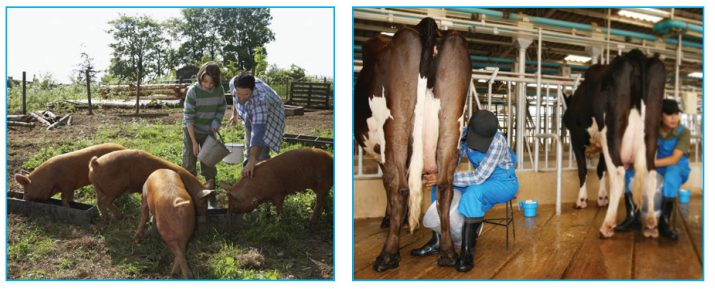 feeding pigs
milking cows
5. _________________
6. _________________
* VOCABULARY
Ex2: Choose the correct answer A, B, or C.
1. There is a huge cloud ______ as far as the eye can see.A. surrounded 			B. stretching		C. vast
2. People in my village are really ______; they are always generous and friendly to visitors.A. well-trained 			B. funny		C. hospitable
3. The development of cities destroys ______ areas of countryside.A. vast				B. much		C. stretching
4. The workers in our factory are very ______ because they took a lot of good training courses.A. hospitable			B. kind			C. well-trained
5. The area around the village is famous for its ______ landscape.A. picturesque 			B. boring 		C. dull
2. GRAMMAR
Ex3: Complete the sentences with suitable comparative forms of the adverbs from the box.
1. Every morning nick gets up ten minutes (early) ______ than his sister.
2. I speak French (fluently) ____________ now than I did last year.
3. You’ll find your way around the village (easily) __________ if you have a good map.
4. It rained (heavily) ____________ today than it did yesterday.
5. If you work (hard) _________, you will do (well) ________ in your exam.
Game
LUCKY NUMBERS
3
2
1
4
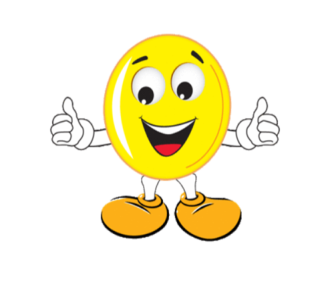 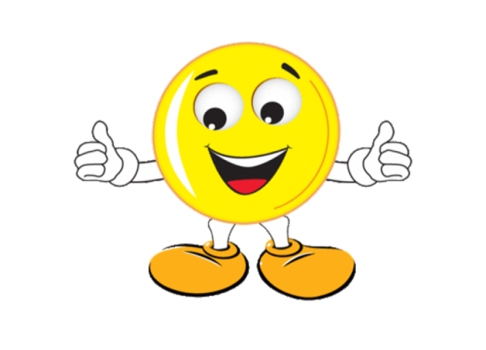 5
6
7
8
GA
2
4
6
8
10
12
14
GB
2
4
6
8
10
12
14
3
earlier
1. Every morning nick gets up ten minutes (early)   ______ than his sister.
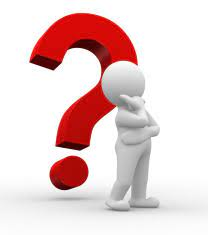 more fluently
2. I speak French (fluently)   ______________    now than I did last year.
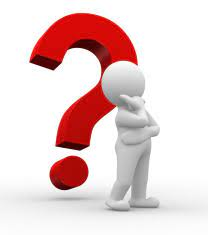 3. You’ll find your way around the village (easily) ______________ if you have a good map.
more easily
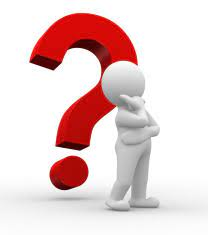 more heavily
4. It rained (heavily) _______________ today than it did yesterday.
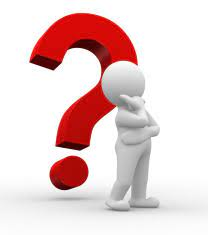 harder
better
5. If you work (hard) _________, you will do (well) ________ in your exam.
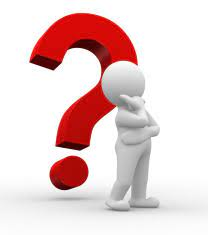 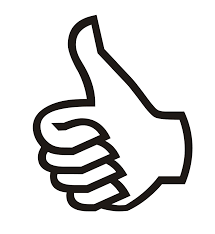 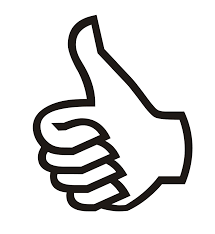 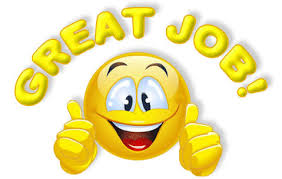 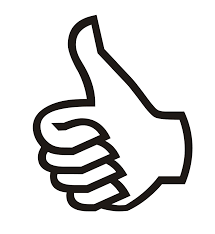 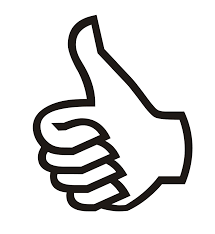 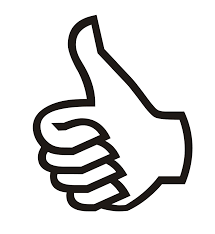 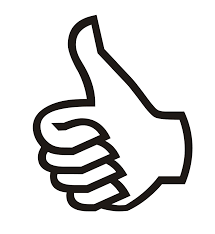 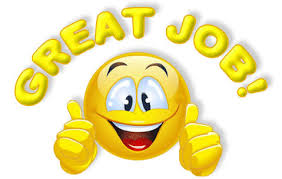 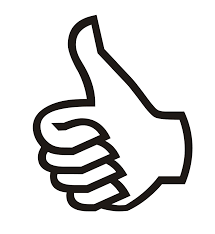 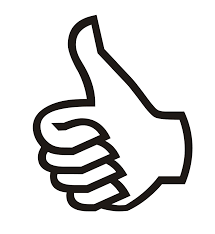 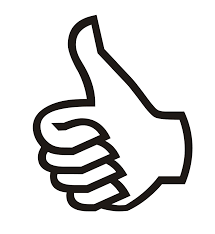 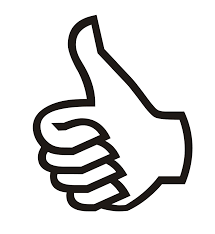 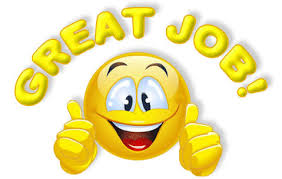 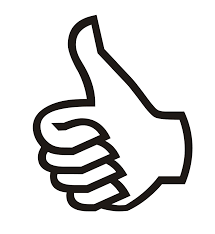 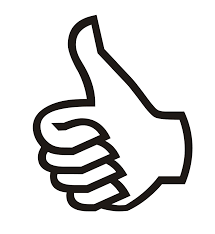 Ex3: Complete the sentences with suitable comparative forms of the adverbs from the box.
earlier
1. Every morning nick gets up ten minutes (early)   ______ than his sister.
2. I speak French (fluently)   ______________    now than I did last year.
3. You’ll find your way around the village (easily) _____________ if you have a good map.
4. It rained (heavily) ________________ today than it did yesterday.
5. If you work (hard) _________, you will do (well) ________ in your exam.
more fluently
more easily
more heavily
better
harder
2. GRAMMAR
Ex4: Underline the mistakes in the sentences and correct them.
1. I run faster as my brother does.
2. People in the city seem to react quicklier to changes than those in the country.
→ than
→ more quickly
3. We need to work more hardly, especially at exam time.
4. You must finish harvesting the rice the earlier this year than you did last year.
5. As they climbed more highly up the mountain, the air became cooler.
→ harder
→ earlier
→ higher
II. PROJECT
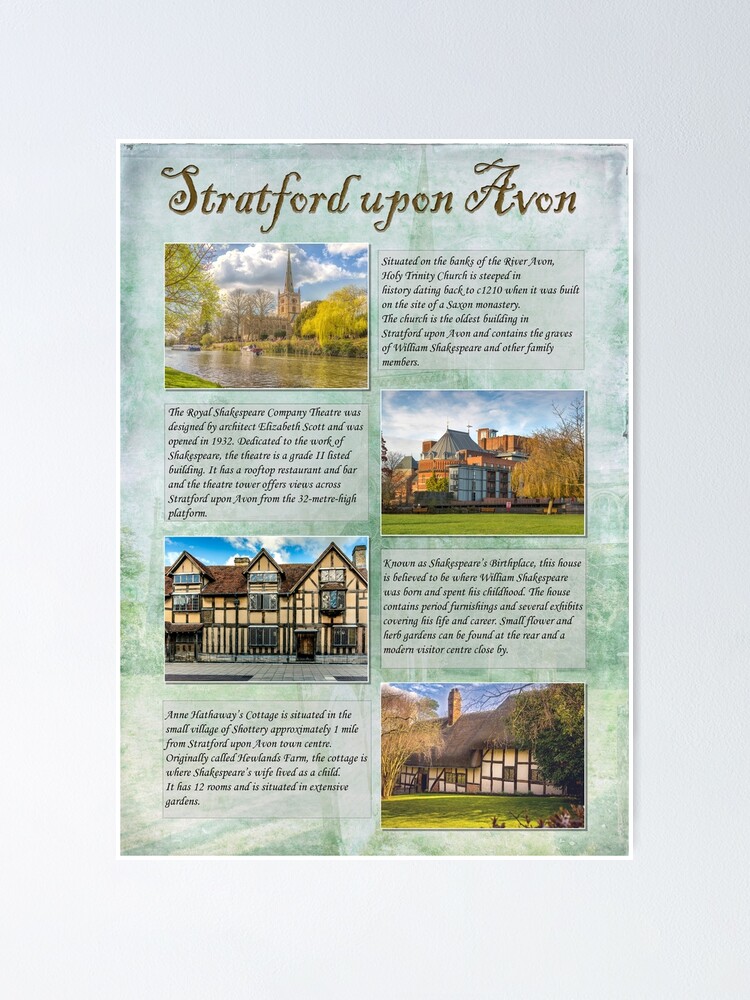 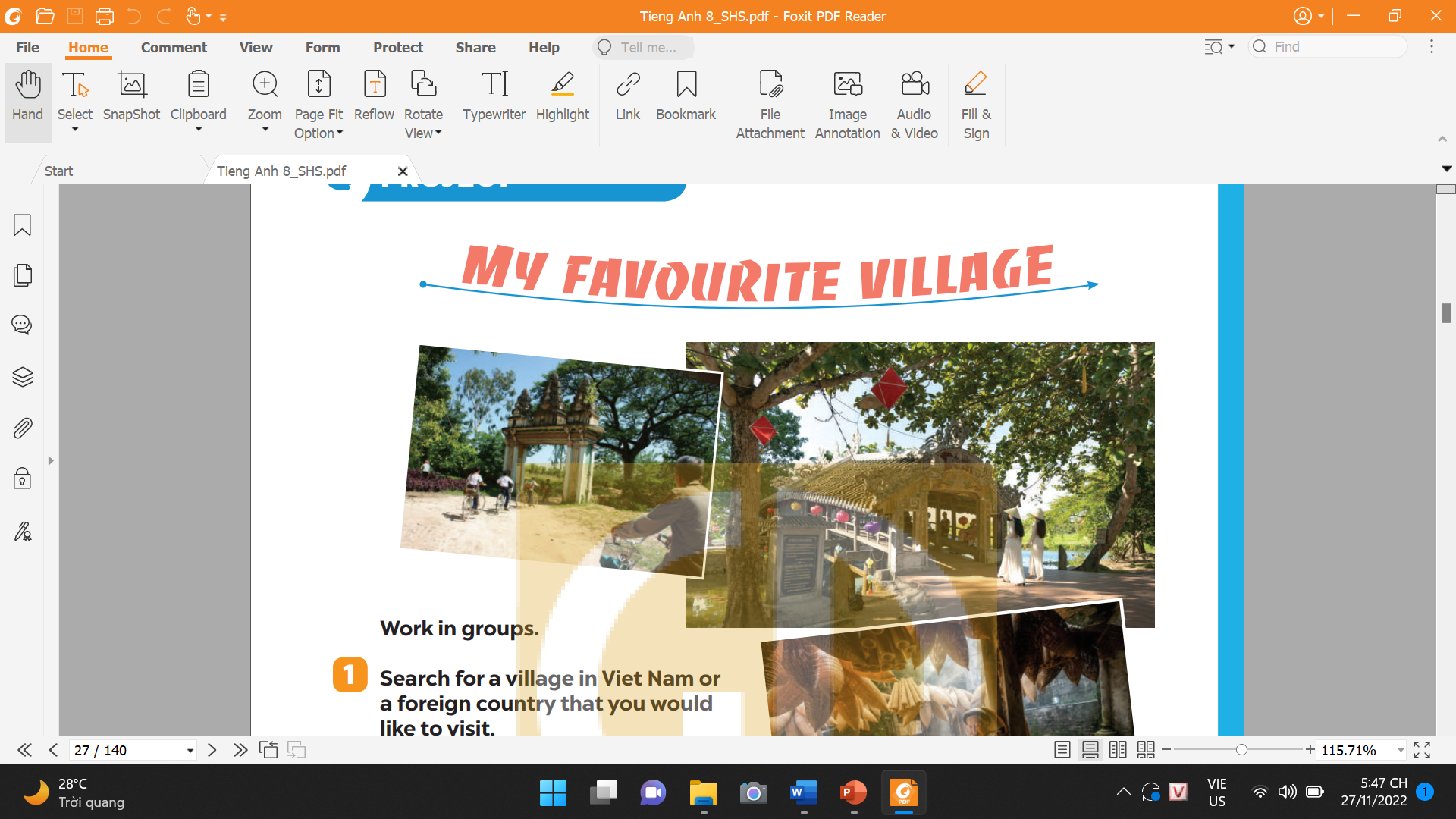 - Show your group’s poster about a village that you would like to visit. 
- Present your poster to the class.
3. CONSOLIDATION
4. Homework
Do exercises in the workbook.
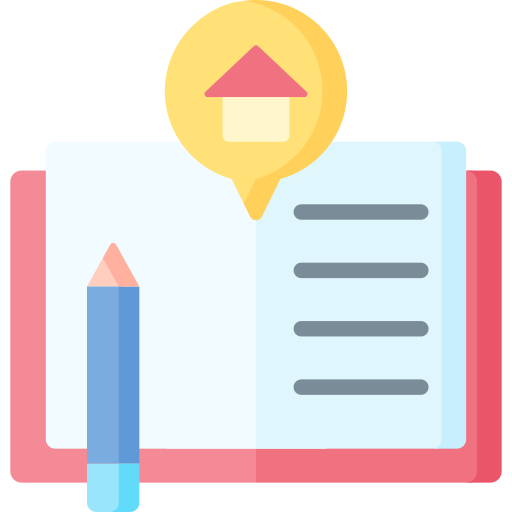 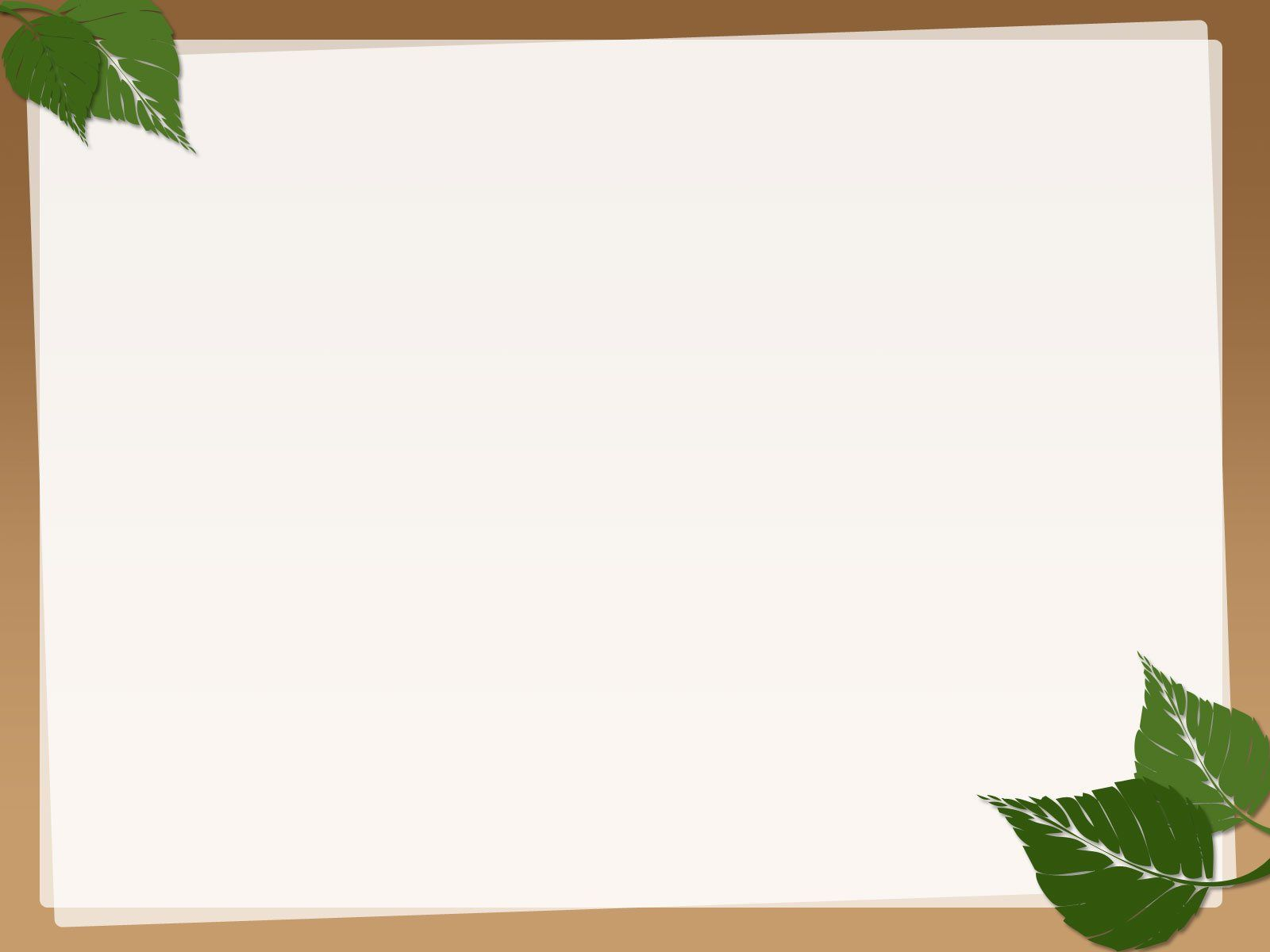 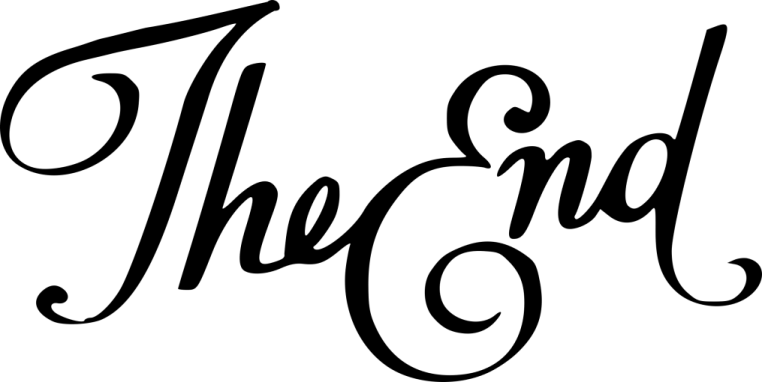 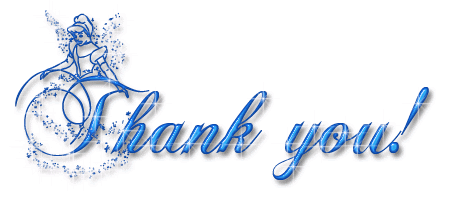